Evaluation of BEOL Design Rule Impacts Using An Optimal ILP-based Detailed Router
Kwangsoo Han‡, Andrew B. Kahng‡† and Hyein Lee‡
‡ECE and †CSE Departments, UC San Diego
{kwhan, abk, hilee}@ucsd.edu
Outline
Motivation
Prior Work
ILP Formulation of Routing Problem
Experimental Results
Conclusions and Future Work
Patterning Choice  Design Rules  Chip QoR
Which patterning options will give better QoR?
Option 2
Litho-etch-litho-etch (LELE)
Large metal pitch
9T standard cells
Option 1
Self-aligned double patterning (SADP)
Small metal pitch
7.5T standard cells
Inserted via
Blocked by the via
Impact of patterning choice-induced design rules on chip QoR is not clear
 Not necessarily
Will option 1 win?
< MinOverlap
Standard cell
Early evaluation of design rules is important for patterning choice!
Z
A
Z
< MinSpacing
B
Pin access problem
metal pitch < via pitch
How to Choose Patterning Options?
Patterning option-induced design rules can be evaluated with EDA tools
However, EDA tools have limitations:
Lack of support for advanced rules
Heuristics for large-scale optimization may lead to sub-optimal solutions ⇒ cannot see the accurate impact
Our work enables assessment of BEOL ground rule options independently of commercial EDA router
OptRouter: an Integer linear programming (ILP)-based optimal detailed router 
Compute optimal solutions for small switchboxes
(sub-20nm relevant) routing options and design rules
We report routing costs for various BEOL design rules
Prior Work
Design rule evaluation
Assessment of gate line-end extension rules [Gupta10]
UCLA DRE [Ghaida12],  Layout pattern-driven DRE [Badr14]
ChipDRE [Ghaida14]
ILP-based routers
Global routers: Multicommodity flow-based global router [Carden96], BoxRouter [Cho07], Sidewinder [Hu08]
Detailed router: MCFRoute [Jia14]
ILP-based detailed router for DRC fix
No guarantee of optimal solutions 
No consideration of multi-pin nets
Outline
Motivation
Prior Work
ILP Formulation of Routing Problem
Experimental Results
Conclusions and Future Work
Sub-20nm Routing Problem Formulation
Routing resources ⇒ A 3D-mesh graph
Horizontal and vertical tracks
Metal layers
A routed net = a set of edges



Objective: Find an optimal routing for a given set of nets under routing constraints
Subject to routing constraints:
Pin shape
Via restriction
Unidirectional routing
End-of-line (EOL) spacing (SADP-aware)
Via shape
Vertical tracks
Horizontal 
tracks
t
Available 
layers
s
Multicommodity Flow-based ILP
Objective
c: cost, e: edge, f: flow
 Minimize cost
For each net routing
Flow conservation (= connection)
Handle Steiner tree
Edge is taken when there is a flow
Routing constraints
+ more constraints for patterning options, design rules
(Section 3.2)
Constraints: SADP-Aware Rules
SADP-aware design rules can be checked with end of line (EOL) of each wire segment 

EOL in unidirectional routing = via location
(⇒ EOL extension is not considered in this work)
However, via location cannot differentiate case A and B
 Add p variable to indicate from which direction wire comes to a via
[Xu14]
< MinOverlap
Same via location
Via
< MinSpacing
(a)
(b)
SADP Design Rules with p Variable
p variable: Indicates the direction of EOL
pr,i = 1 : Wire comes from right with EOL at location i
Red points: Forbidden via (EOL) locations to honor minimum overlap/spacing rules









ILP: Mutual exclusion constraints of p variables
pr,i = 1
Forbidden via locations for wires from left
Forbidden via locations for wires from right
Outline
Motivation
Our Work
Prior Work
ILP Formulation of Routing Problem
Experimental Results
Conclusions and Future Work
Overall Flow
Generate Routing Graphs
ILP Formulation
Routing Clips (Switchboxes)
Routing Rules Options 1, 2, ..
ILP Solver (CPLEX)
Various routing options
Via pitches
Double patterning rules
...
Result of OptionN
Result of Option2
Result of Option1
…
Routing cost = Wirelength + 4*#Vias
Experimental Setup: Routing Clip Extraction
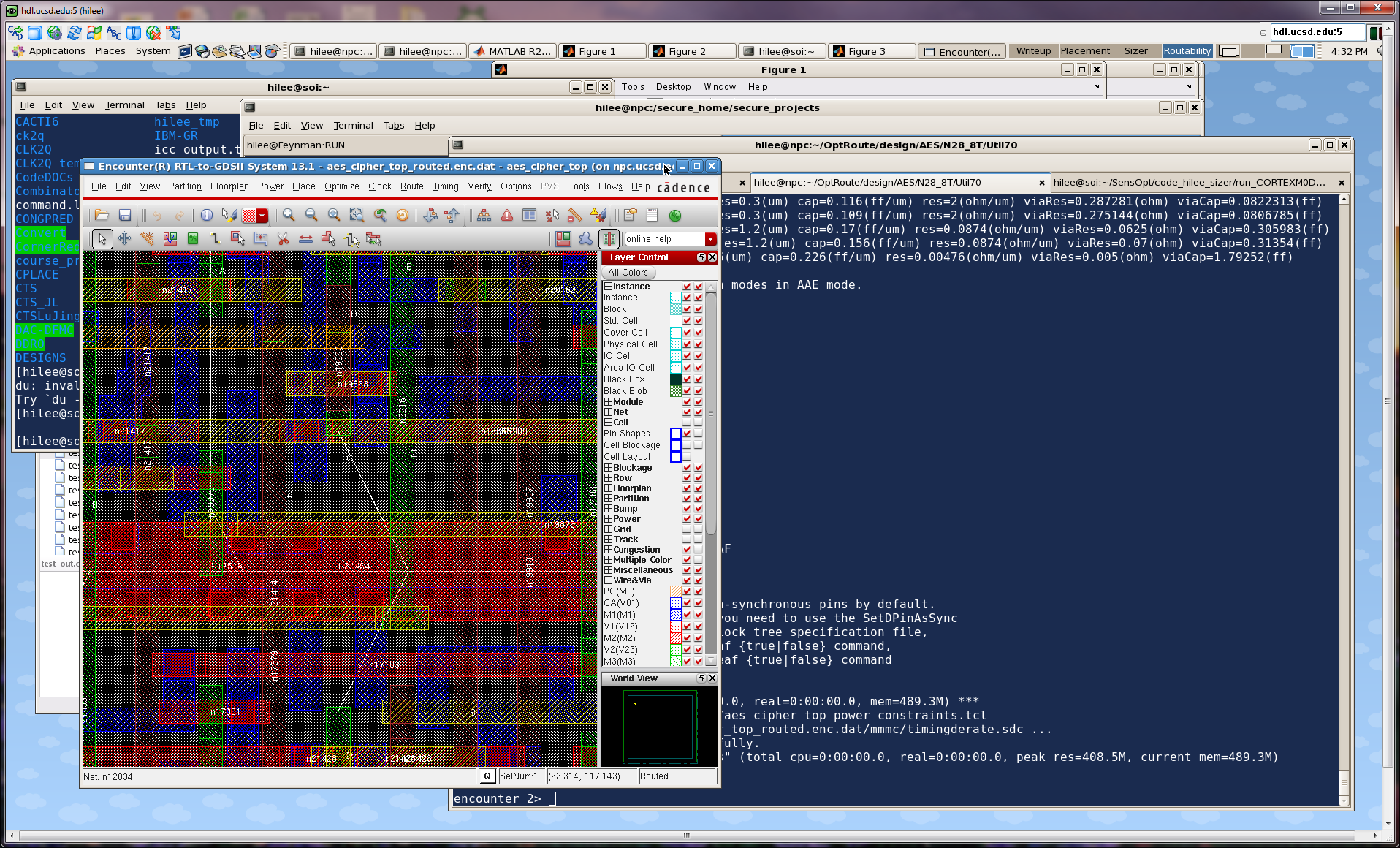 Routing clips are extracted from layouts
Clip size: 1μm X 1μm (7 vertical tracks X 10 horizontal tracks)
Designs implemented with three cell libraries
8/12-track in 28nm FDSOI and 9-track in 7nm







Select “difficult-to-route” clips based on pin cost metric
Pin cost = pin area cost + pin spacing cost + #pins [Taghavi10]
Split into small clips
A routing problem
Boundary pins
Remove internal routings
Keep pin shapes, blockage, routings at boundary
Pin
Pin
Pin
Blockage
Blockage
Chip layout
Pin
An example of routing clips
Boundary pins
Experimental Setup: Routing Rule Options
11 routing options with combinations of SADP rules and #blocked via sites are tested 
RULE1: no restriction (reference for comparison)
Experimental Results: N28-8T
Infeasible
Easiest
Hardest
Routing cost = wirelength + 4*#vias
∆ Routing cost = Routing cost of RULE K – Routing cost of RULE1
High sensitivity of ∆ Routing cost to #SADP layers (RULES 2, 3, 4, 5)
High sensitivity of ∆ Routing cost to via restrictions (RULES 6, 9)
SADP rules dominate via restriction (RULES 7 ≈ 10 and RULES 8 ≈ 11)
Experimental Results: N7-9T
Infeasible
Routing cost = wirelength + 4*#vias
∆ Routing cost = Routing cost of RULE K – Routing cost of RULE1
Different trends for different libraries
Many dots at zero line ⇒ NOT “difficult-to-route” clips⇒ Pin cost metric may not be a proper metric to quantify routability
Conclusions and Future Work
Propose a framework for evaluation of BEOL design rules with OptRouter
Assess routing cost for various BEOL stack options with 28nm 12-track, 8-track and 7nm 9-track 
Future / ongoing directions
EOL extension-aware SADP rule formulation
Develop a better metric to estimate routability in sub-20nm
Speedups for routability evaluation with larger routing clips 
Formulate and test other important design rules
Acknowledgement
We would like to thank Nak Seong of ASML for guidance and many helpful discussions.
Thank you!